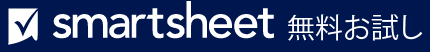 プロジェクト終了後報告テンプレート
プロジェクト名
自社の
ロゴ
組織/団体名
 
プロジェクト ID: 000000

日付: 00/00/0000

 
プロジェクト マネージャー:
プロジェクト終了後報告
目次
9
5
1
アクション アイテム
プロジェクト計画
パフォーマンスの評価: 
目標
説明文
説明文
説明文
10
6
2
今後のプロジェクト
うまくいったこと
タイムライン パフォーマンス
説明文
説明文
説明文
7
3
改善すべき点
品質パフォーマンス
説明文
説明文
8
4
重要なポイント
予算実績
説明文
説明文
プロジェクト終了後報告 | 目次
1. パフォーマンスの評価
当初のプロジェクト目標
成功を測定するための KPI
実際の結果
パフォーマンスの評価: 目標
マイルストーン 1
00/00/00
マイルストーン 1
00/00/00
マイルストーン 3
00/00/00
マイルストーン 3
00/00/00
マイルストーン 5
00/00/00
マイルストーン 5
00/00/00
マイルストーン 7
00/00/00
マイルストーン 7
00/00/00
マイルストーン 9
00/00/00
マイルストーン 9
00/00/00
完了
00/00/00
完了
00/00/00
2. タイムライン パフォーマンス
マイルストーン 2
00/00/00
マイルストーン 2
00/00/00
マイルストーン 4
00/00/00
マイルストーン 4
00/00/00
マイルストーン 6
00/00/00
マイルストーン 6
00/00/00
マイルストーン 8
00/00/00
マイルストーン 8
00/00/00
マイルストーン 10
00/00/00
マイルストーン 10
00/00/00
当初のプロジェクト スケジュール
実際のプロジェクト タイムライン
タイムライン パフォーマンス
3. 品質パフォーマンス
品質基準の当初の目標
成功を測定するための KPI
実際の結果
品質パフォーマンス
4. 予算実績
予算支出実績
当初のコスト目標
予算実績
5. プロジェクト計画
計画は明確に定義・伝達されましたか？
このプロジェクトに見合った計画でしたか？
何を改善できたでしょうか？
プロジェクト計画
6. うまくいったこと
プロジェクト チームの強み:
クライアント リレーションシップ:
うまくいったプロセス:
何がうまくいきましたか?
7. 改善すべき点
プロジェクト チームの弱点:
クライアント リレーションシップ:
うまくいかなかったプロセス:
何がもっと良くなったでしょうか?
8. 重要なポイント
レッスン 1:
レッスン 2:
レッスン 3:
重要なポイント
9. アクション アイテム
今すぐ実行できるステップ
アクション 1:
アクション 2:
アクション 3:
アクション アイテム
10. 今後のプロジェクト
今後のプロジェクトに対する推奨事項
今後のプロジェクト